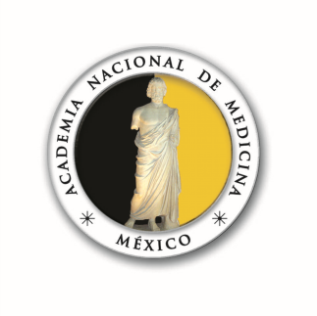 FACTORES METABOLICOS Y ENFERMEDAD CARDIOVASCULAR EN LA MUJER
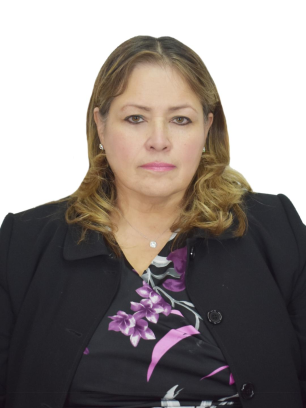 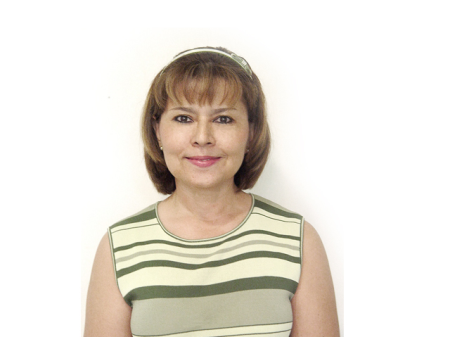 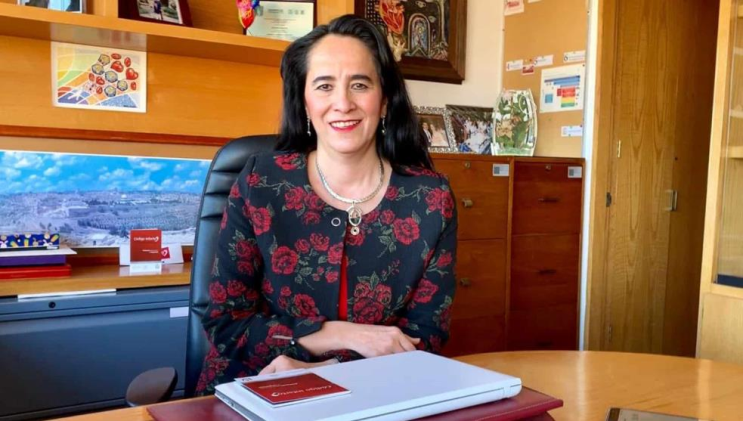 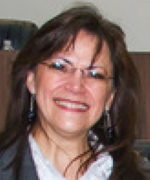 Dra. Alejandra Madrid M.
Dra. Rita A. Gómez D.
Dra. Lourdes Basurto A.
Dra. Gabriela Borrayo S.
Especialista en Endocrinología
Maestría y Doctorado en Ciencias Médicas
Investigadora Titular B
SNI nivel 2
Unidad de Investigación en Enfermedades Endocrinas.
Especialista en Endocrinología
Maestría  y Doctorado en Investigación Clínica.
 Investigadora Titular B
SNI  nivel 2
Unidad de Investigación en Epidemiología.
Especialista en Cardiología
Maestría  y Doctorado en Ciencias Médicas
Investigadora Asociada
SNI nivel 1
Coordinadora del Programa Código Infarto.
Especialista en Cardiología
Maestría en Ciencias Médicas
Investigadora Asociada
Coordinadora del Programa de Educación.
[Speaker Notes: © Copyright Showeet.com – Free PowerPoint Templates]
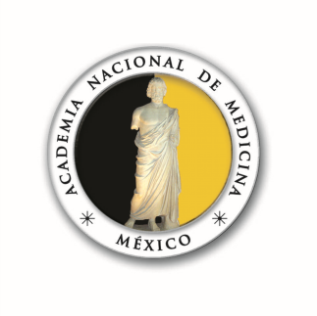 FACTORES METABOLICOS Y ENFERMEDAD CARDIOVASCULAR EN LA MUJER
Cuadro clínico de la enfermedad cardiovascular. Diferencias de género. 
Dra. Ma. Alejandra Madrid Miller
[Speaker Notes: © Copyright Showeet.com – Free PowerPoint Templates]
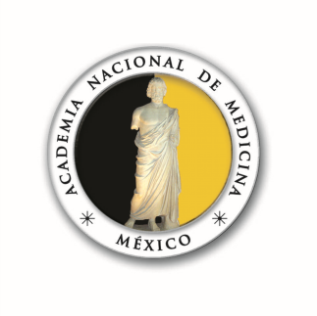 Comparativo mortalidad CV vs cáncer de mama
%
años
INEGI 2015
[Speaker Notes: © Copyright Showeet.com – Free PowerPoint Templates]
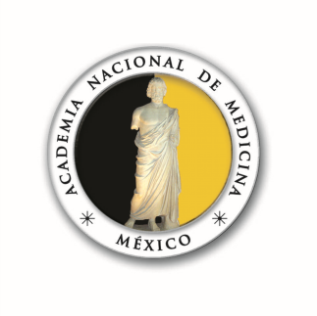 Mortalidad cardiovascular
Tasa por 100 mil habitantes
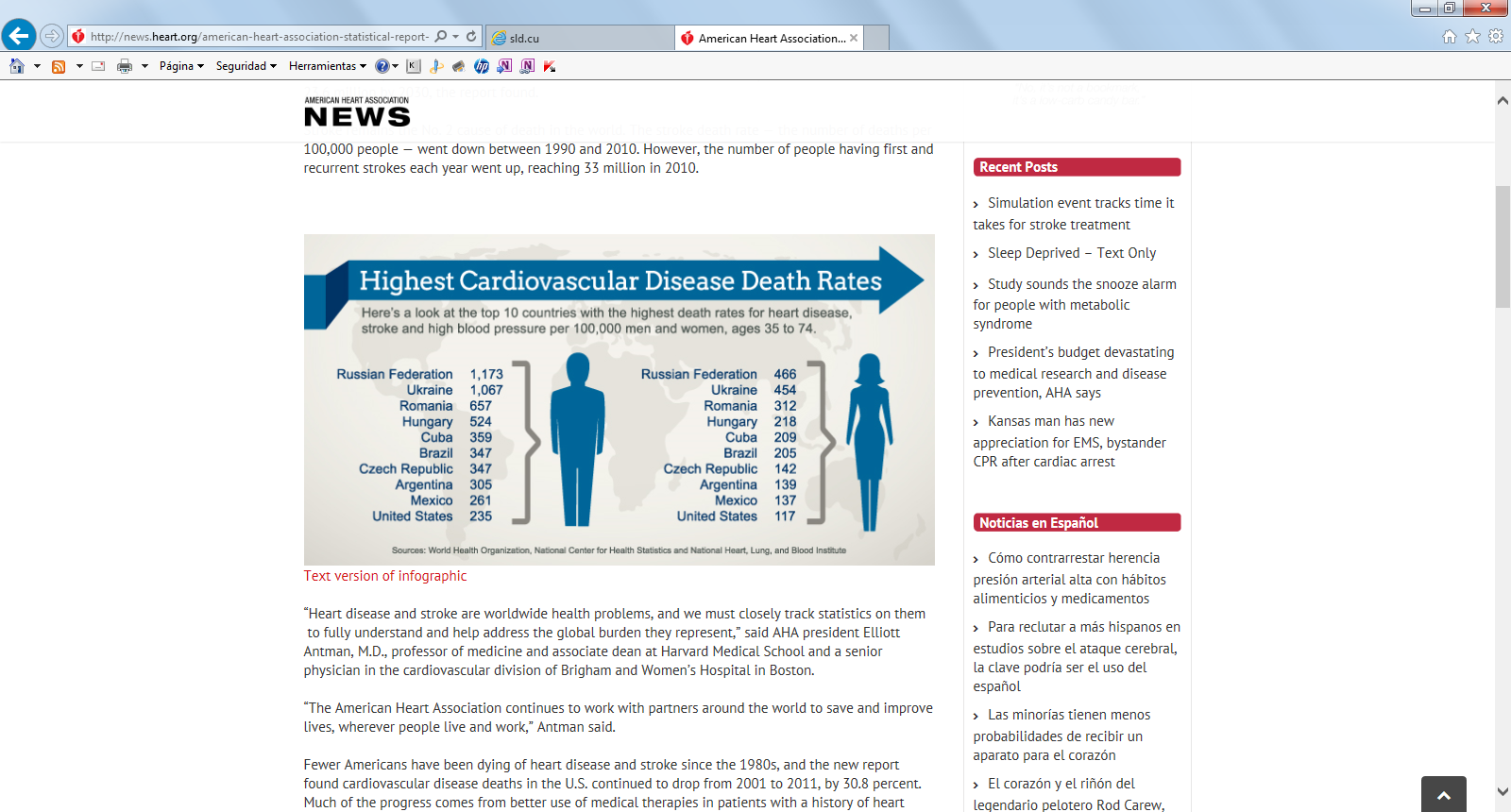 Fuente: World Health Organization; National Center for Health Stadistics; National Heart, Lung and blood Institute  
AHA stadistics report 2015
[Speaker Notes: © Copyright Showeet.com – Free PowerPoint Templates]
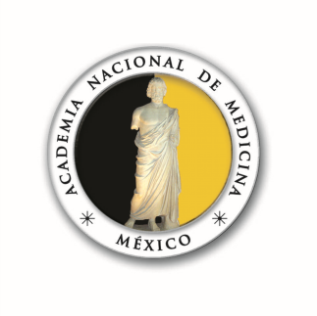 Mortalidad por enfermedades cardiovasculares en EU
35.7% de todas las causas de muerte en mujeres
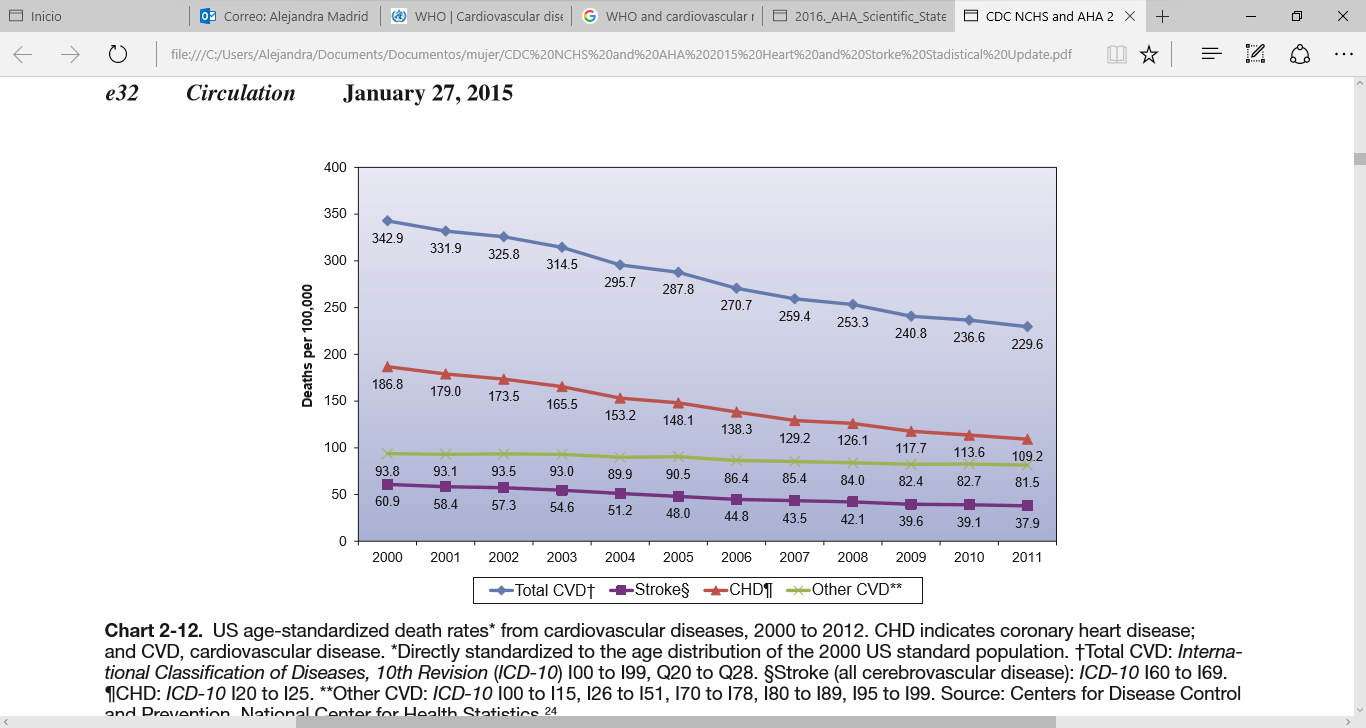 WHO Cardiovascular diseases (CVDs) stadistics.
Mozaffarian D,, et al. Circulation. 2016;133(4):447-54.
[Speaker Notes: © Copyright Showeet.com – Free PowerPoint Templates]
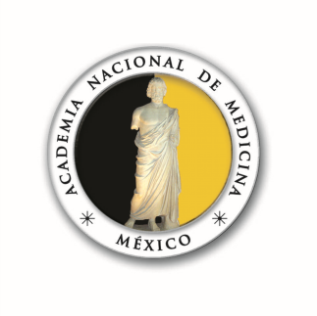 Distribución porcentual de las defunciones por enfermedades cardiovasculares
%
Go AS et al. Circulation. 2013;127:143-52.
[Speaker Notes: © Copyright Showeet.com – Free PowerPoint Templates]
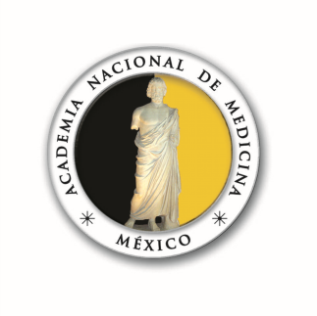 DIFERENCIAS POR SEXO DE LA ENFERMEDAD ARTERIAL CORONARIA
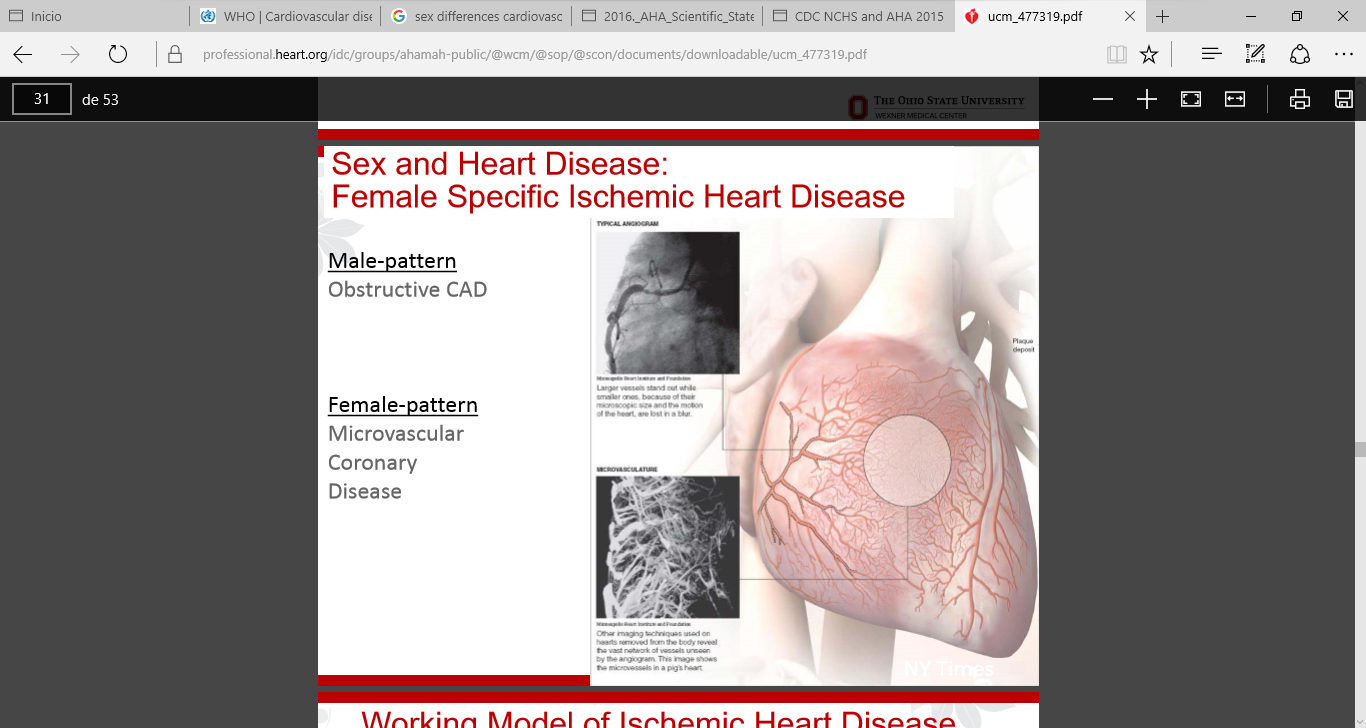 Presentación clínica

Complicaciones

Tratamiento

Pronóstico
[Speaker Notes: © Copyright Showeet.com – Free PowerPoint Templates]
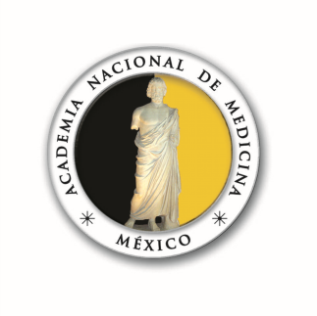 Síndrome de Takotsubo
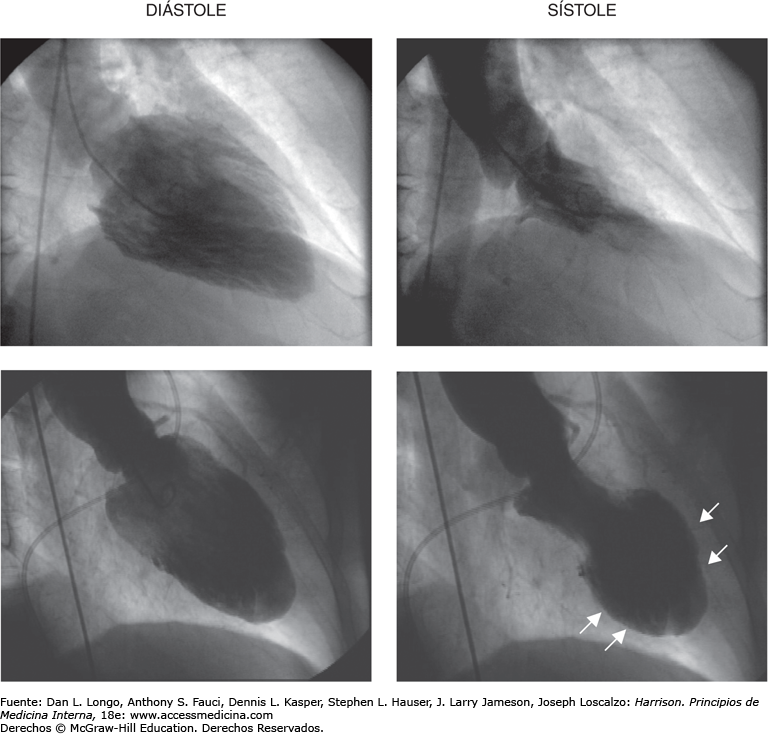 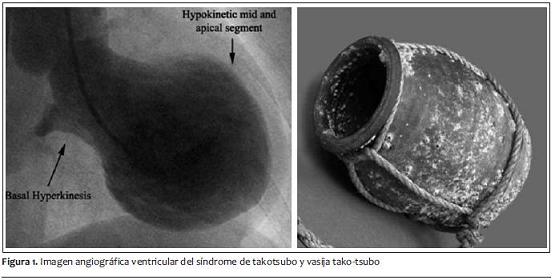 Miocardiopatía por estrés
Síndrome de Corazón Roto
Aturdimiento miocárdico neurogénico
Hiperreactividad simpática (β adrenérgicos)
Elevación catecolaminas
Disfunción endotelial
Déficit estrogénica
Predisposición genética
Dawson, DK. Heart 2018; 104:96-102;  Pellicia F. Int J Cardiol 2018: 254: 253
[Speaker Notes: © Copyright Showeet.com – Free PowerPoint Templates]
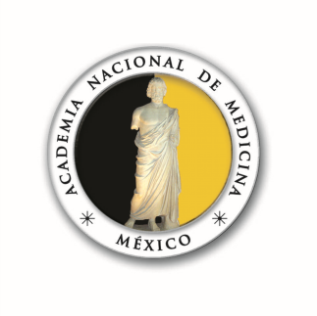 Incidencia de IC de acuerdo con FEVI
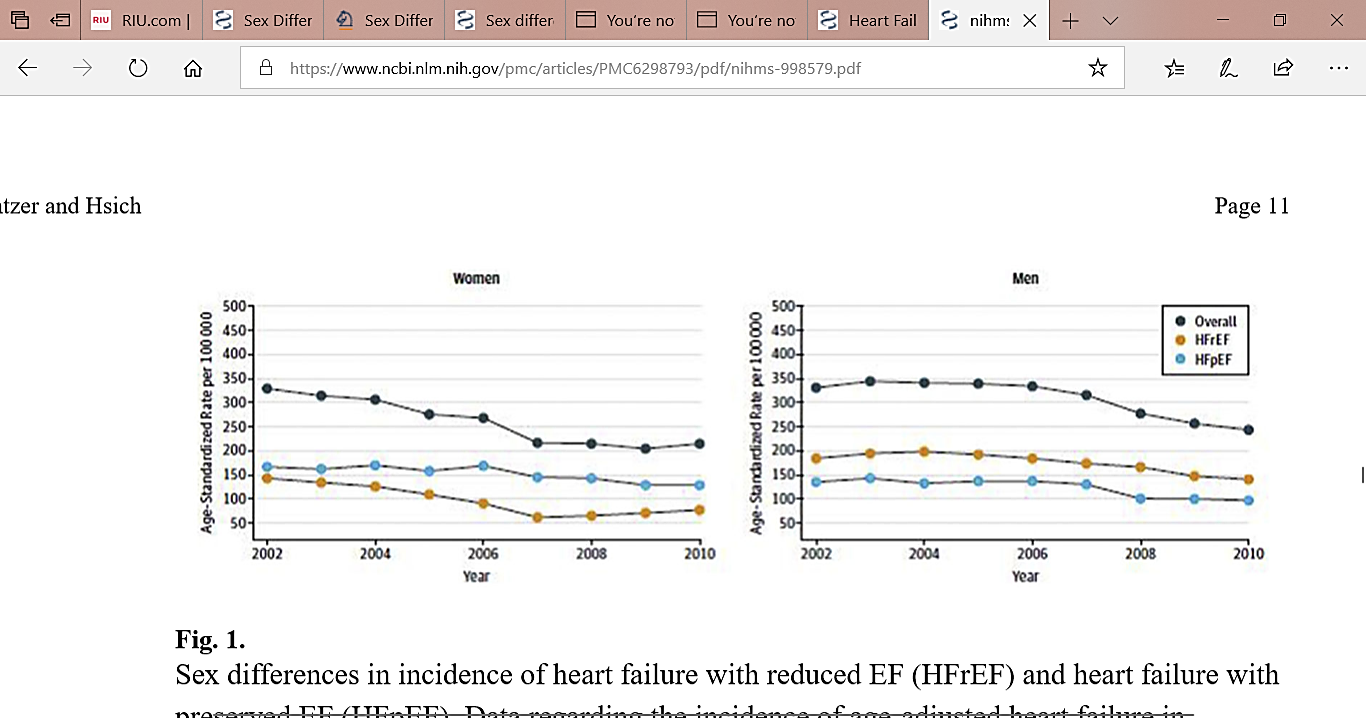 Mentzer G. et al.Heart Fail Clin . 2019 January ; 15(1): 19–27
[Speaker Notes: © Copyright Showeet.com – Free PowerPoint Templates]
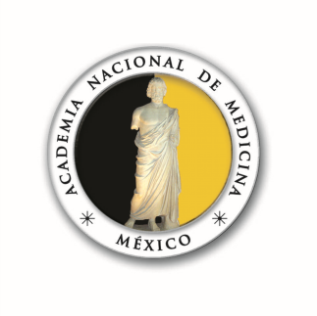 Mortalidad por Insuficiencia Cardiaca
42,987 pacientes (37% mujeres)
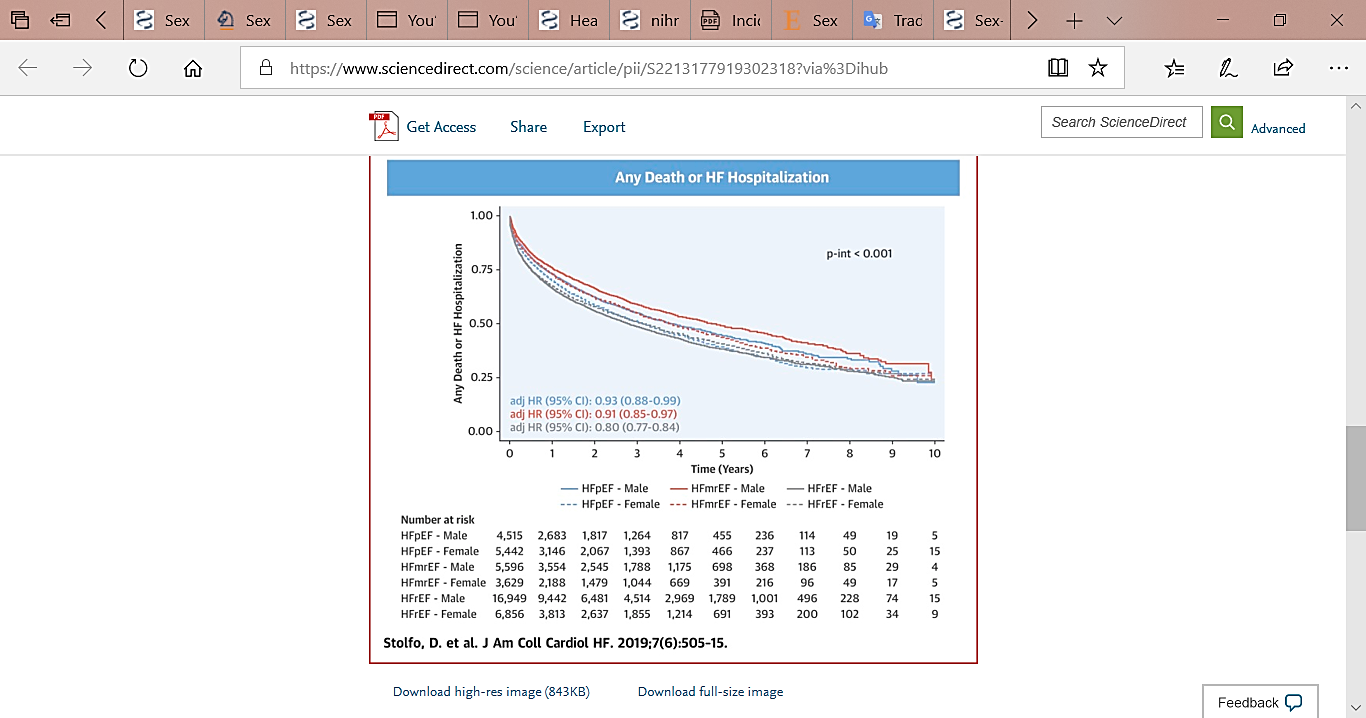 Stolfo D, et al. JACC Heart Fail. 2019 Jun;7(6):505-515
[Speaker Notes: © Copyright Showeet.com – Free PowerPoint Templates]
INSUFICIENCIA CARDIACA
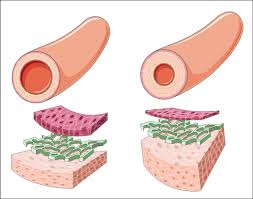 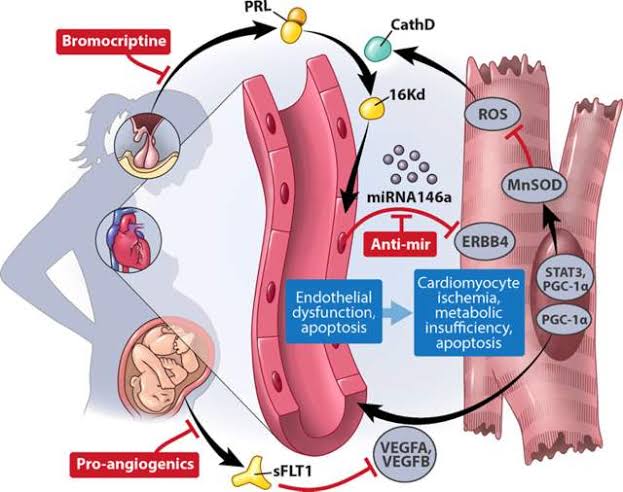 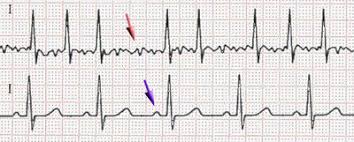 Hipertensión arterial
Fibrilación auricular
Miocardioapatia periparto
Aumenta prevalencia perimenopausia 
HFpEF
Menor incidencia 
Peor pronostico
HFrEF
IC AGUDA
your date here
större - a multipurpose PowerPoint template
11
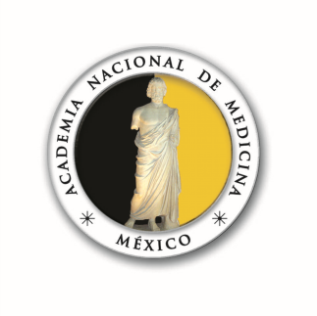 Go red for women
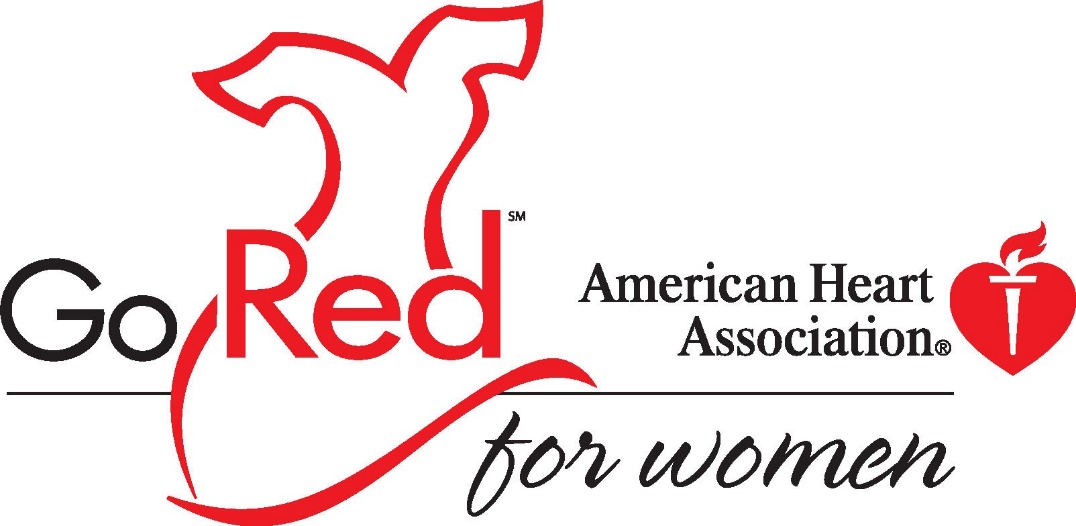 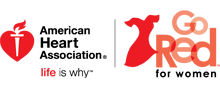 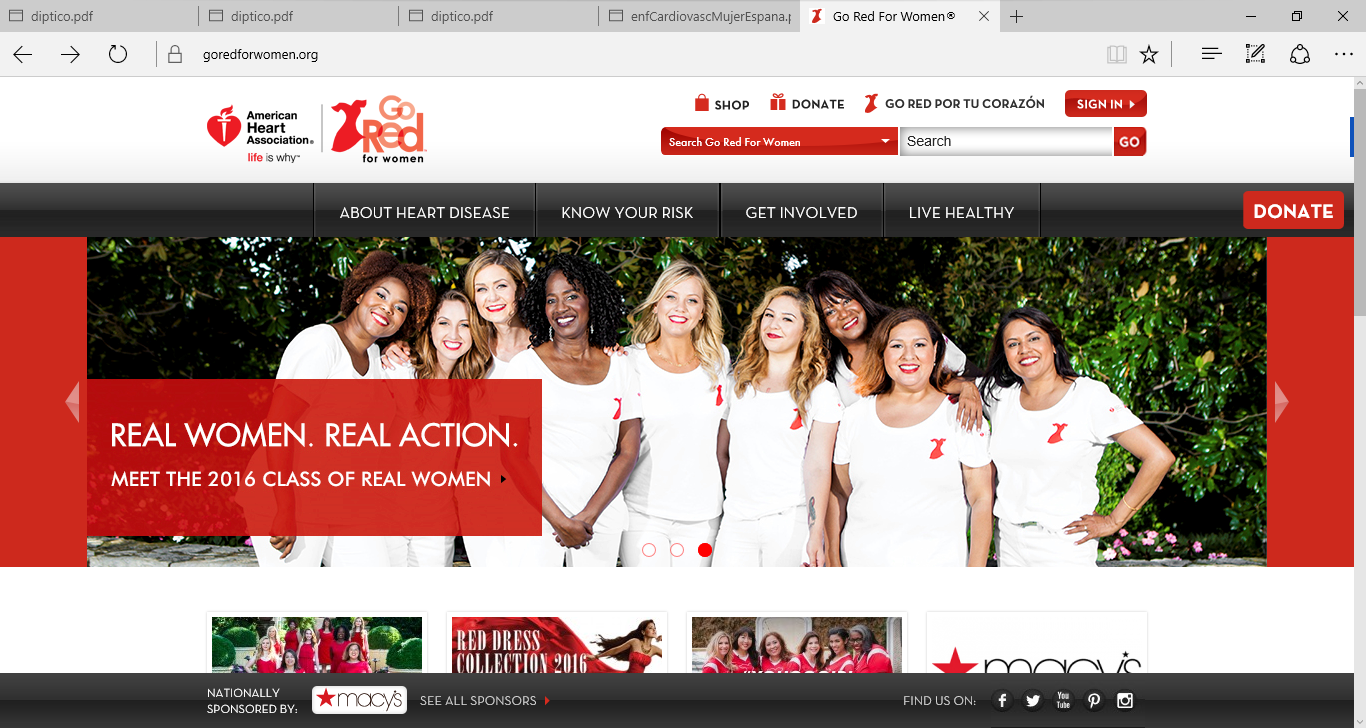 [Speaker Notes: © Copyright Showeet.com – Free PowerPoint Templates]
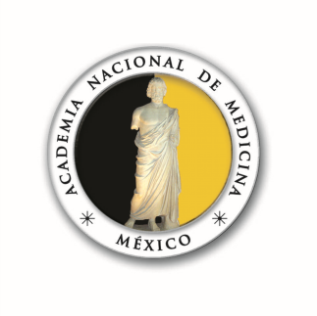 FACTORES METABOLICOS Y ENFERMEDAD CARDIOVASCULAR EN LA MUJER
Percepción actual
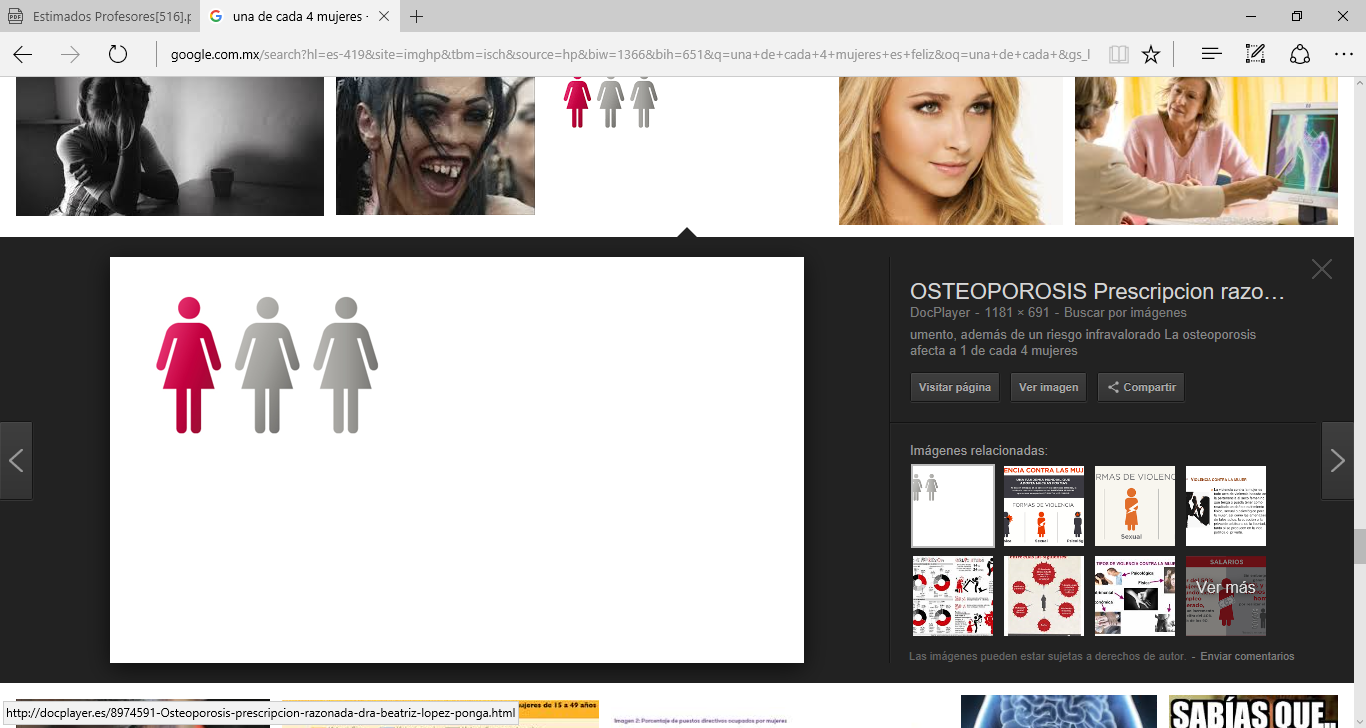 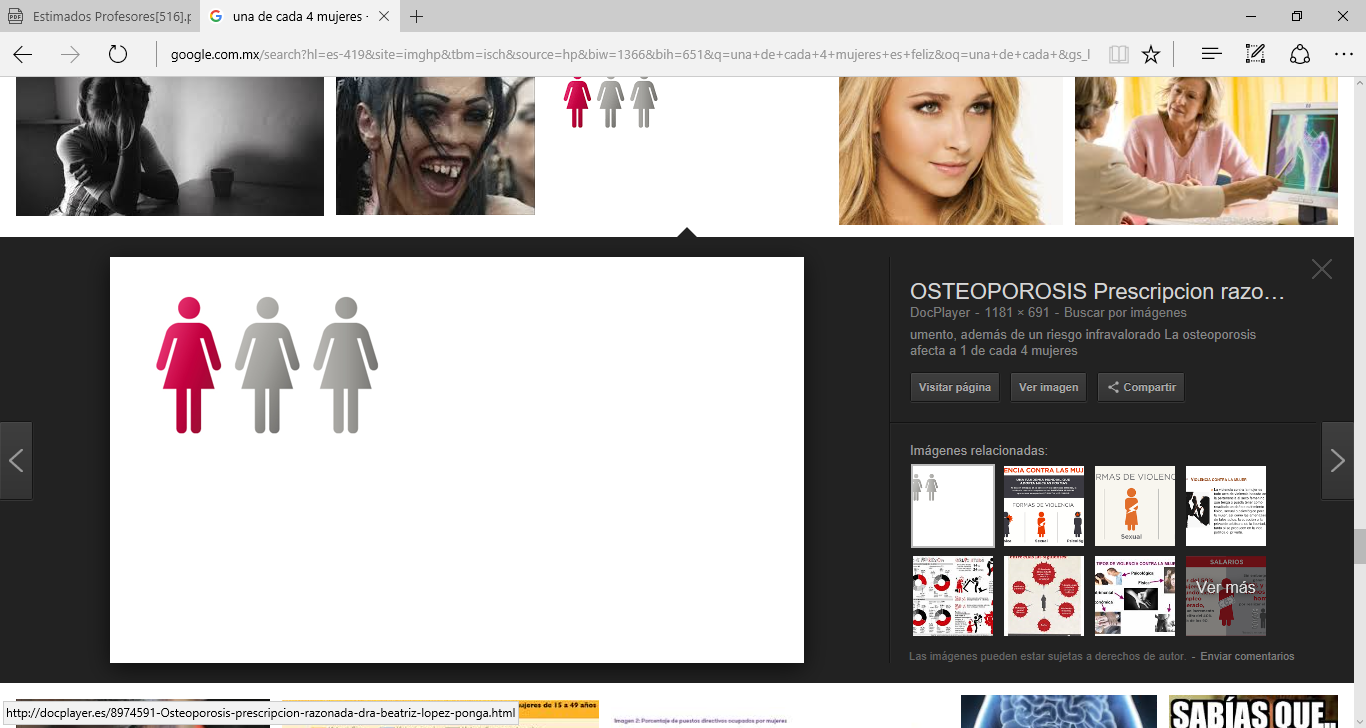 [Speaker Notes: © Copyright Showeet.com – Free PowerPoint Templates]
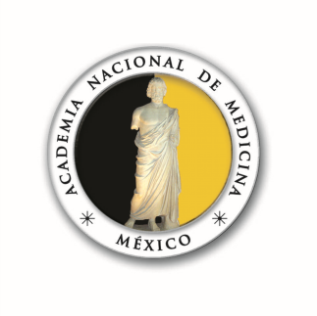 Mortalidad Cardiovascular en hombres y mujeres en EU
42% de las mujeres que cursaron con un infarto mueren en el lapso de 1 año en comparación del 24% de los hombres.
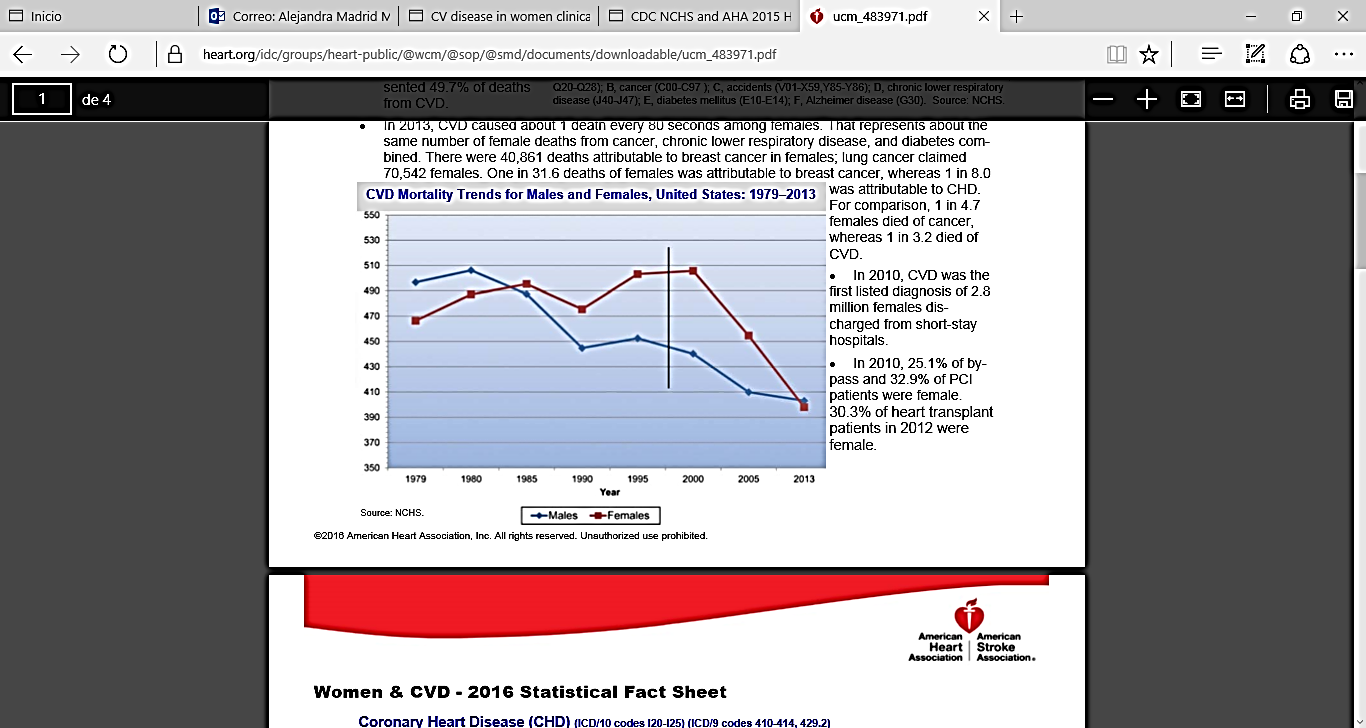 >67,000
2003
1984
miles
años
Heart Desease and Stroke stadistics 2016.
[Speaker Notes: © Copyright Showeet.com – Free PowerPoint Templates]
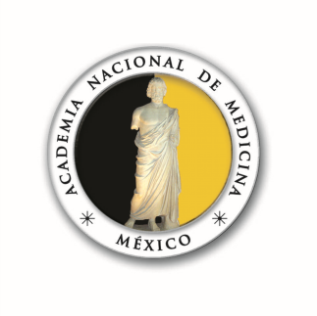 FACTORES METABOLICOS Y ENFERMEDAD CARDIOVASCULAR EN LA MUJER
Campañas de concientización
Cambiar la percepción de que las mujeres tienen menor riesgo de sufrir una enfermedad cardiovascular que de cáncer de mama
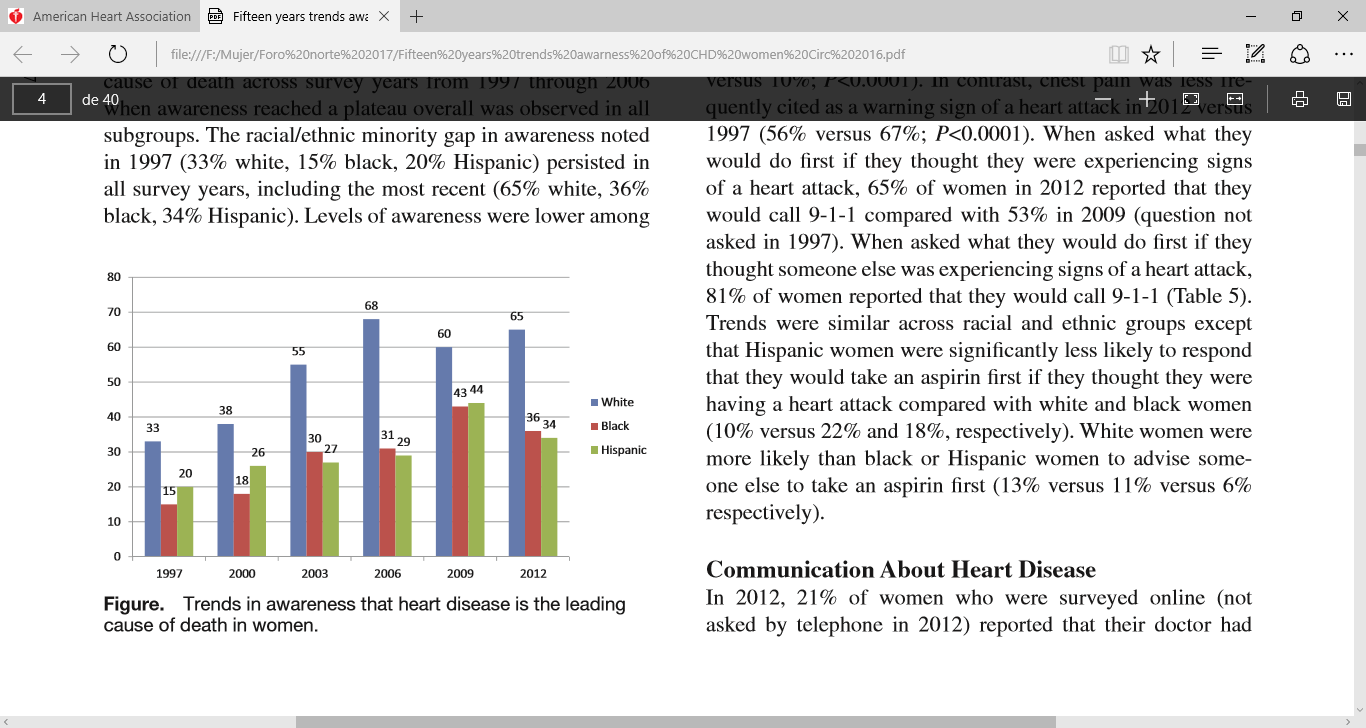 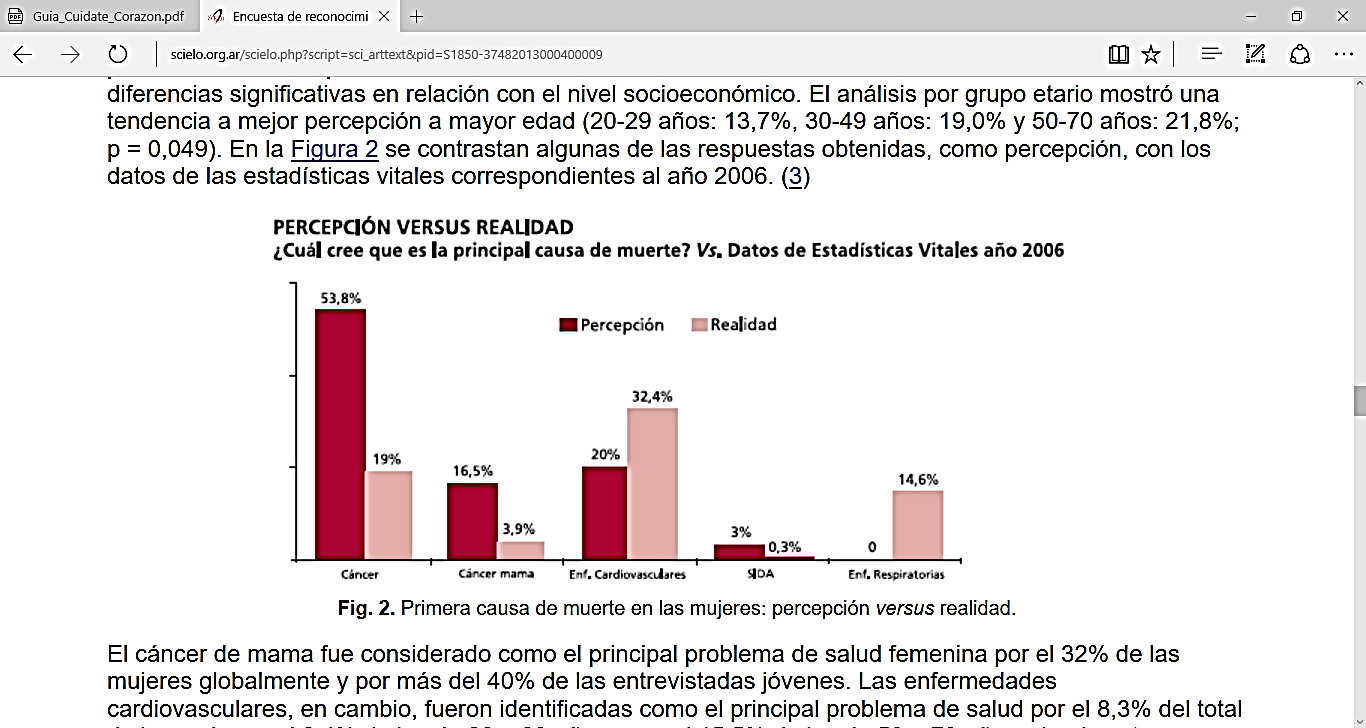 %
Rolandi F, et al. Rev. argent. Cardiol. 2013; 81                                                                          Mosca L, et al.  Circulation. 2013;127:1254-1263
[Speaker Notes: © Copyright Showeet.com – Free PowerPoint Templates]
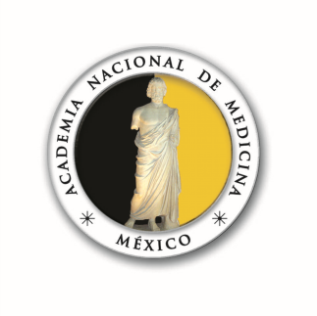 FACTORES METABOLICOS Y ENFERMEDAD CARDIOVASCULAR EN LA MUJER
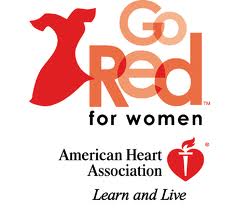 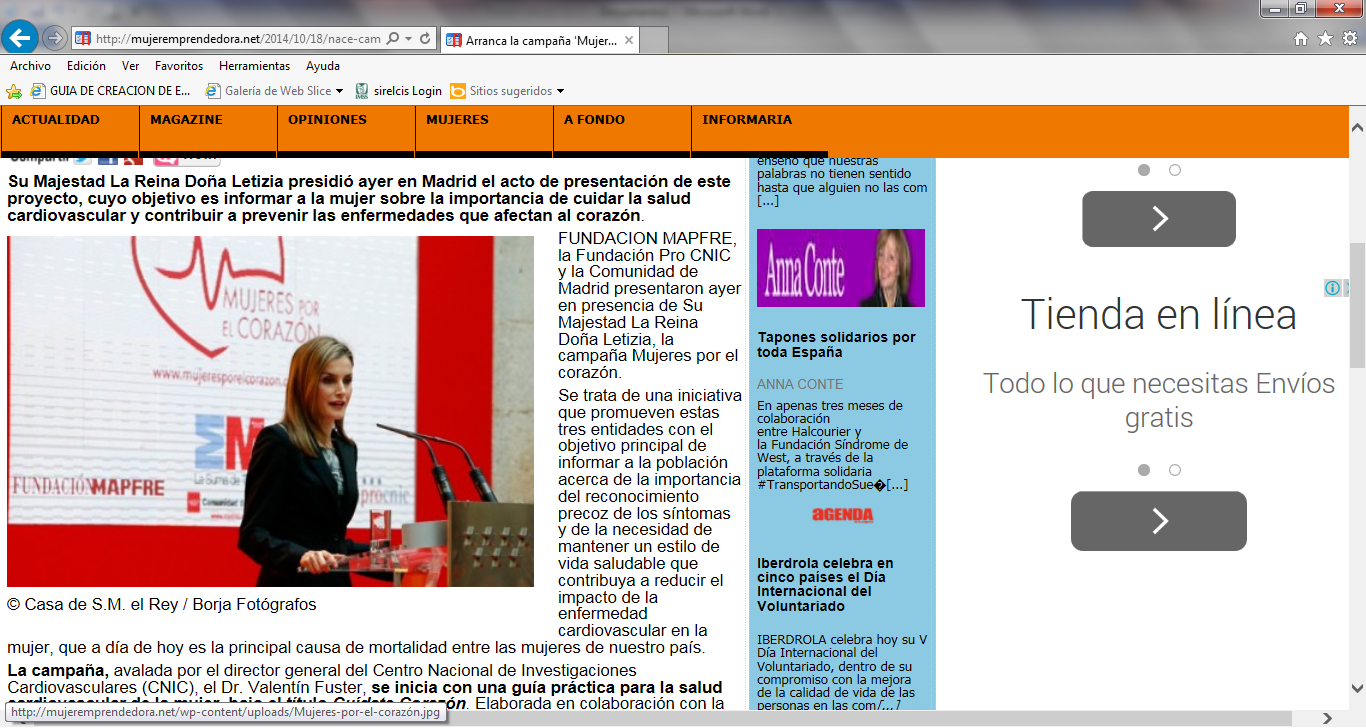 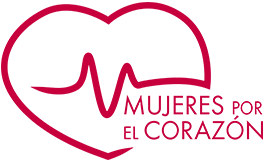 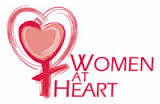 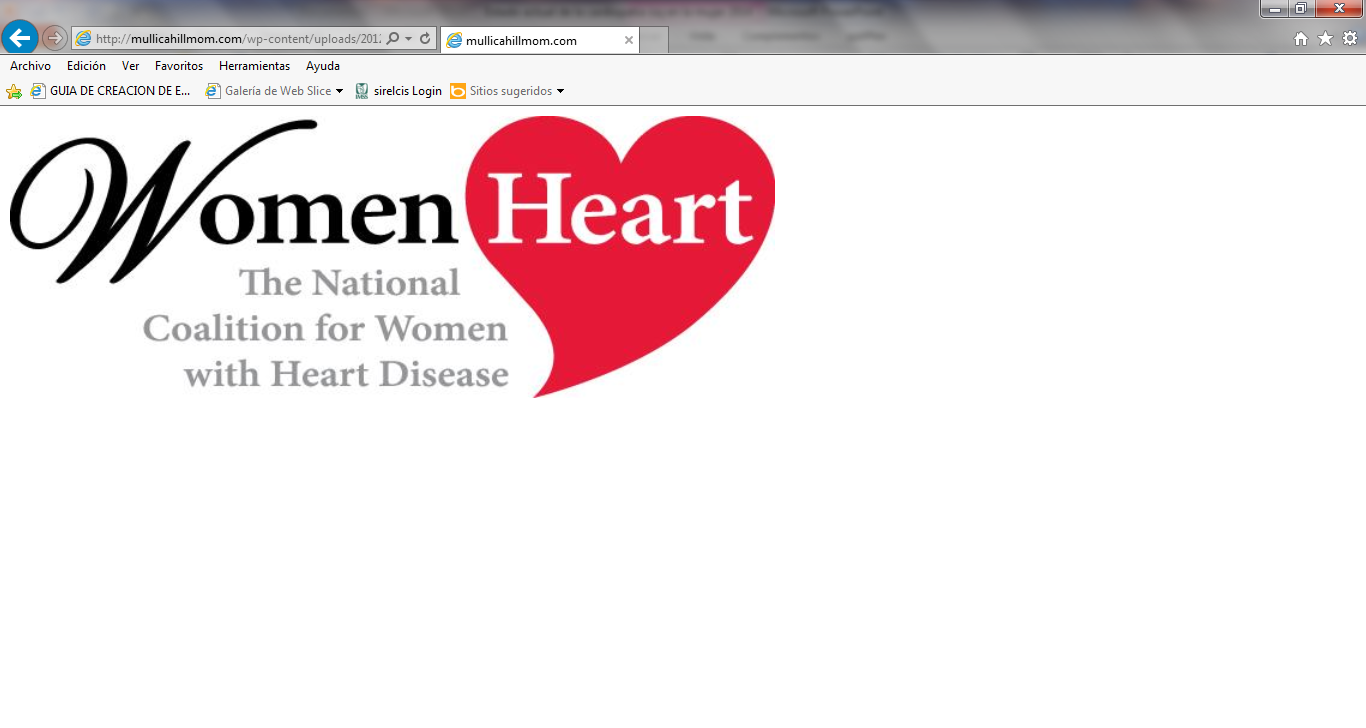 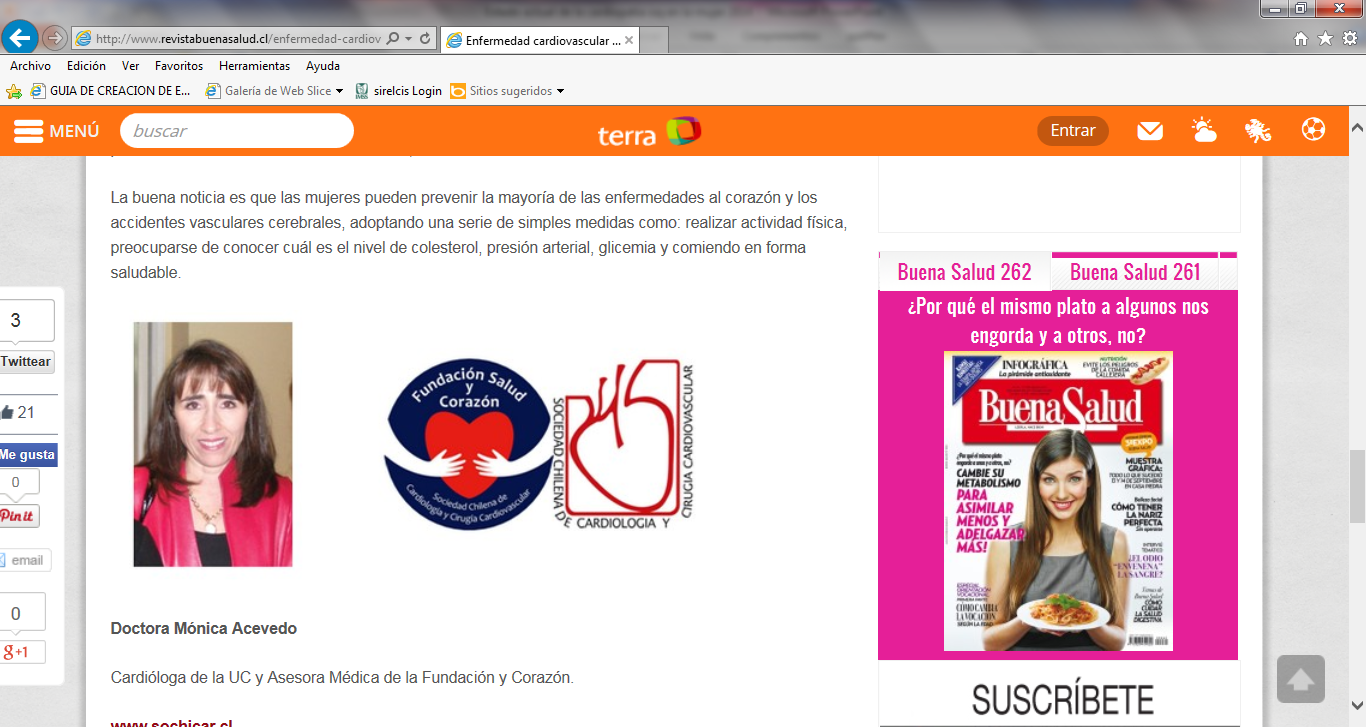 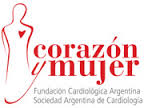 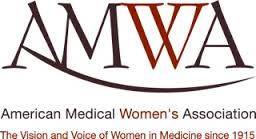 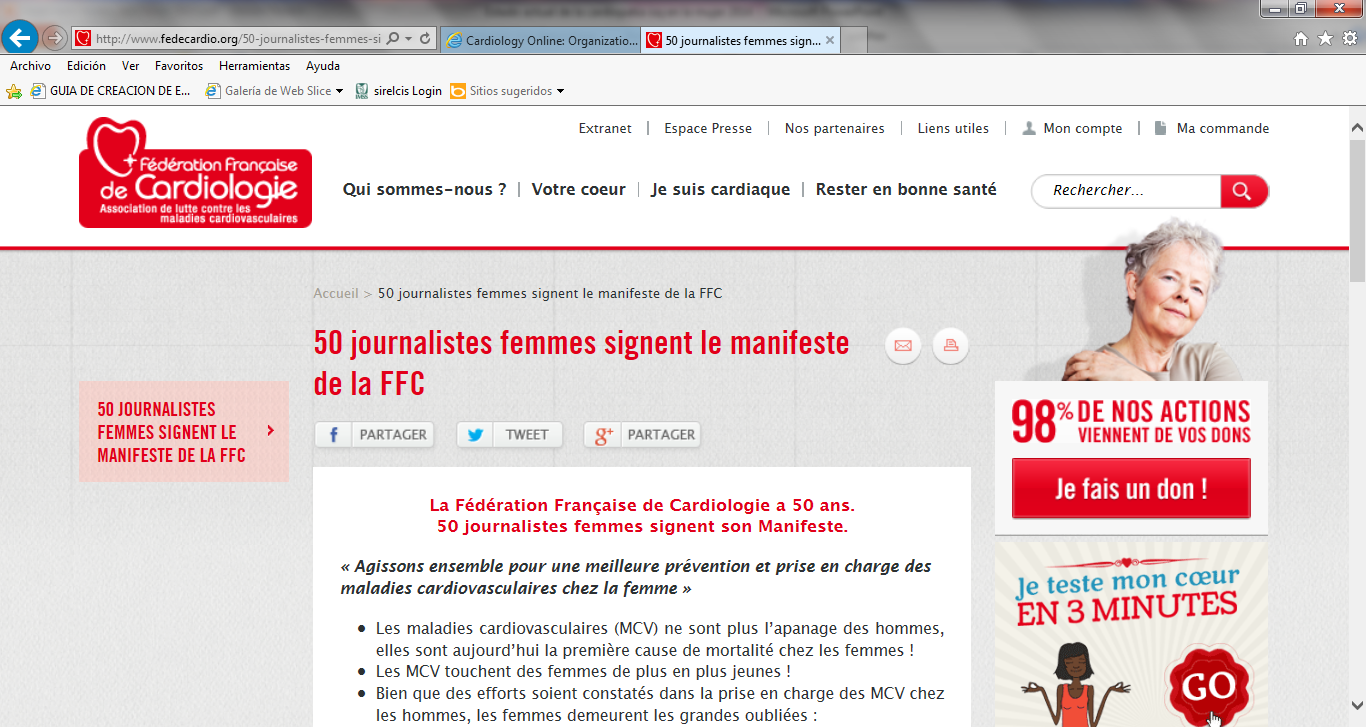 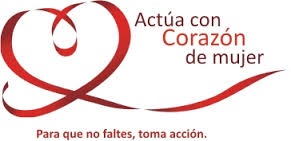 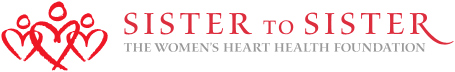 [Speaker Notes: © Copyright Showeet.com – Free PowerPoint Templates]
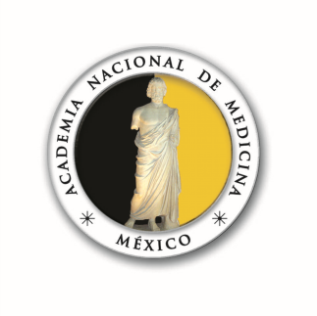 INICIATIVA  PARA EL CORAZÓN DE LA MUJER
Promover acciones encaminadas a la prevención de enfermedades del corazón en la población femenina y profesionales de la salud, mediante la educación sanitaria, campañas de divulgación sobre la adopción de hábitos saludables,  detección,  prevención oportuna de factores de riesgo cardiovascular y rehabilitación.
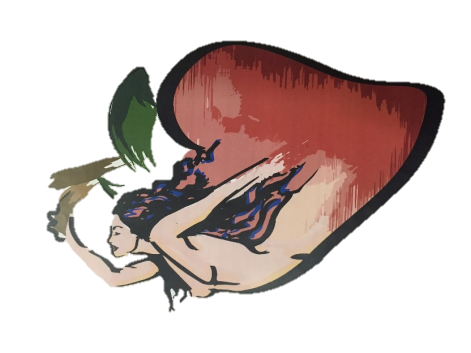 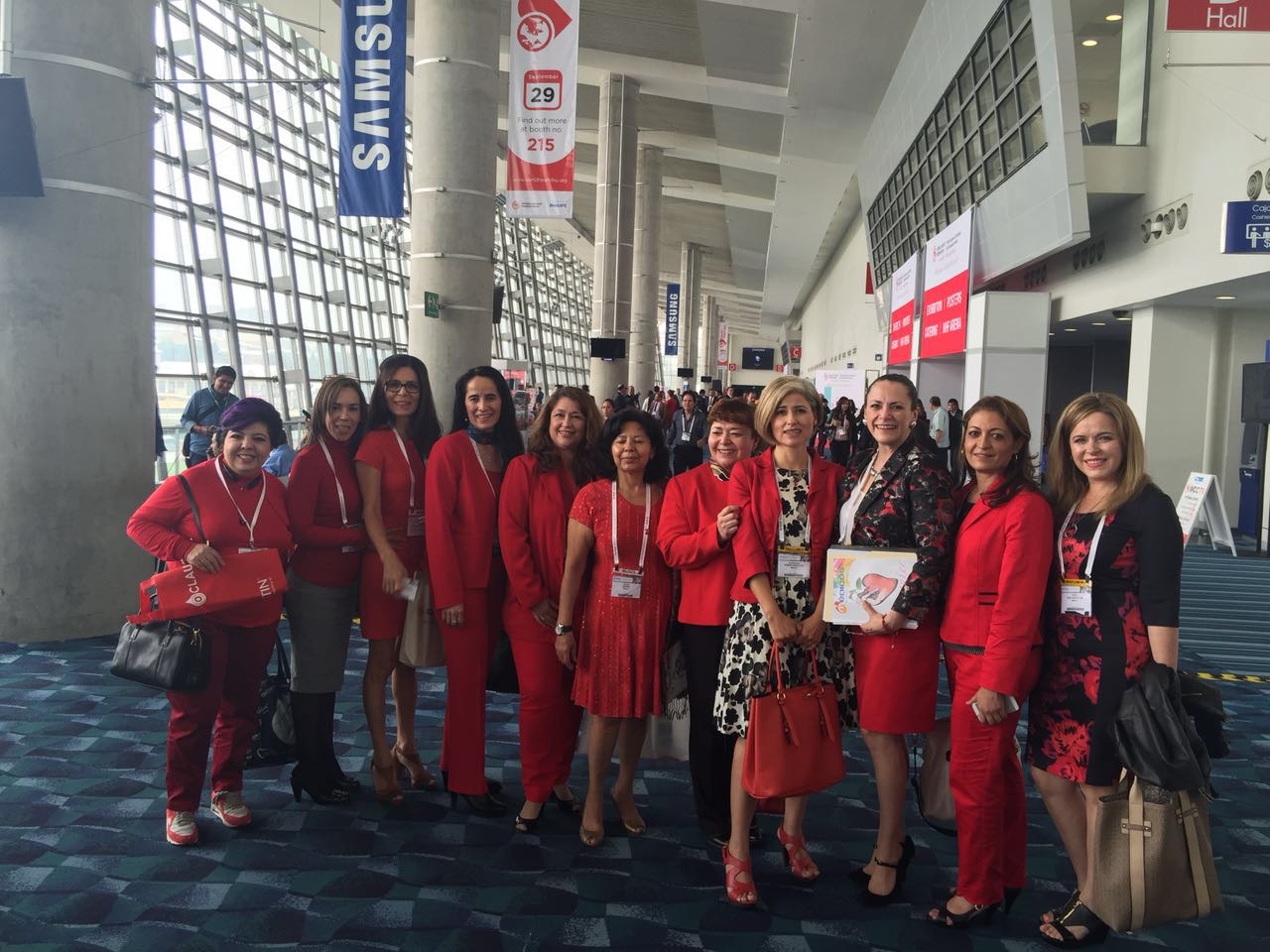 [Speaker Notes: © Copyright Showeet.com – Free PowerPoint Templates]
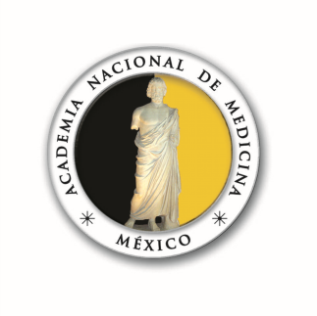 FACTORES METABOLICOS Y ENFERMEDAD CARDIOVASCULAR EN LA MUJER
Súmate
iniciativaporlamujer@gmail.com

www.iniciativaporelcorazondelamujer.org
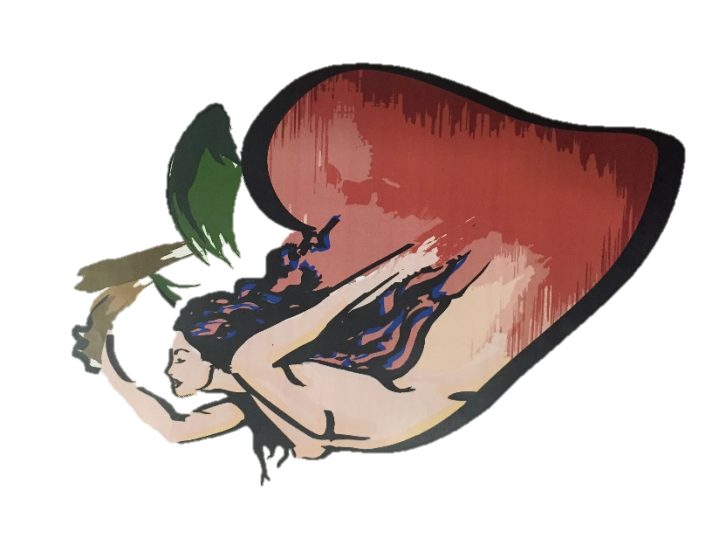 Gracias
Unidos por el corazón de la mujer
[Speaker Notes: © Copyright Showeet.com – Free PowerPoint Templates]